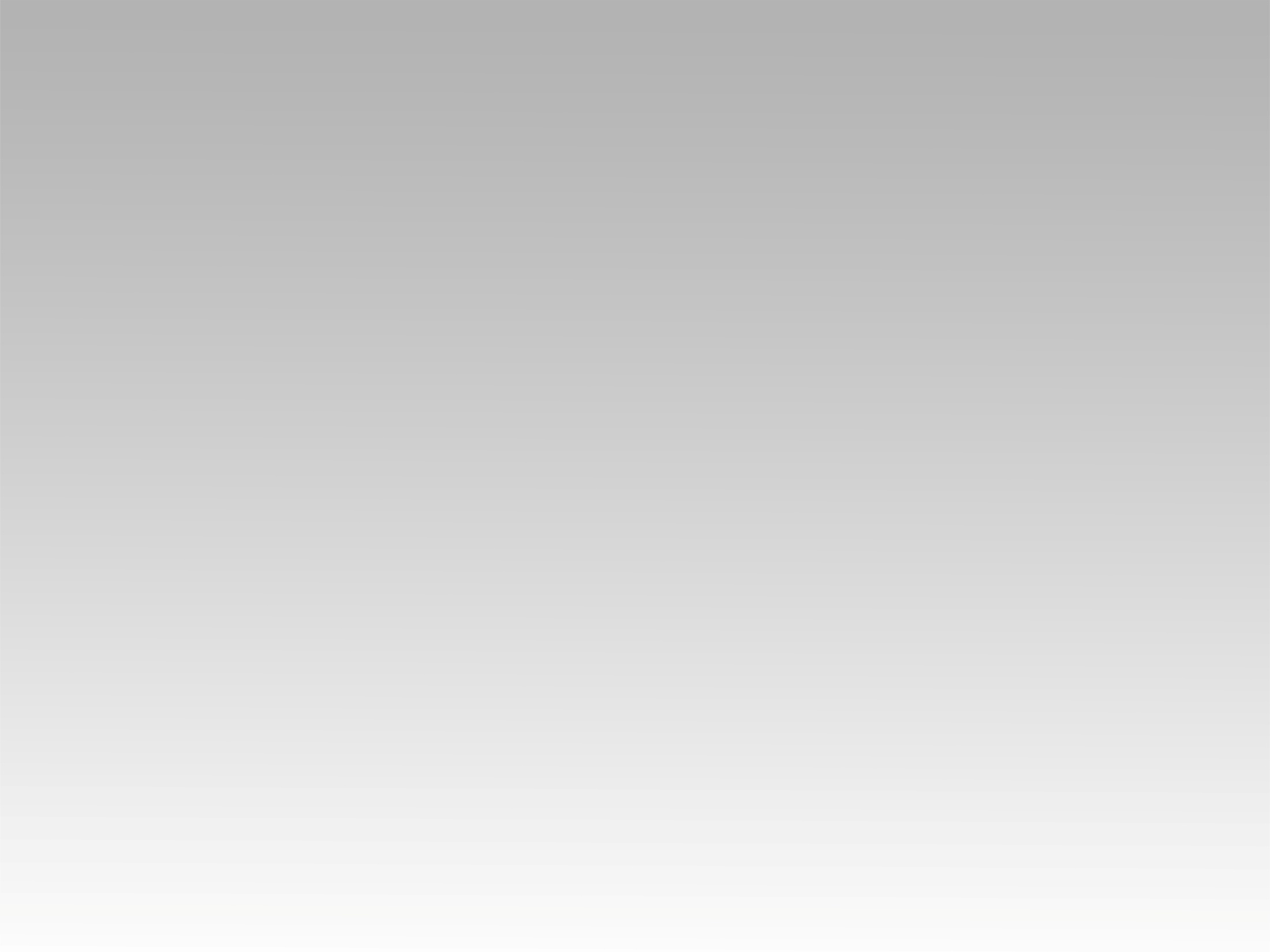 تـرنيــمة
أبطال الإيمان
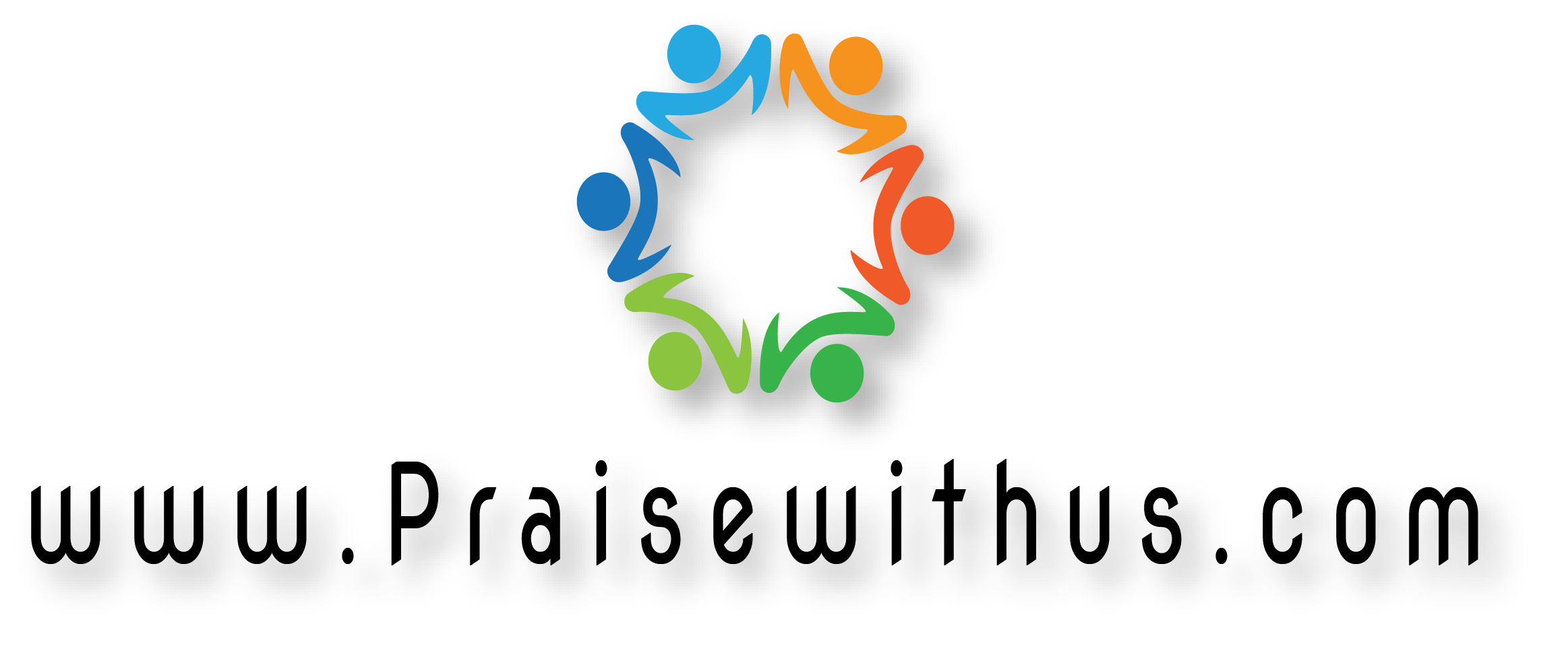 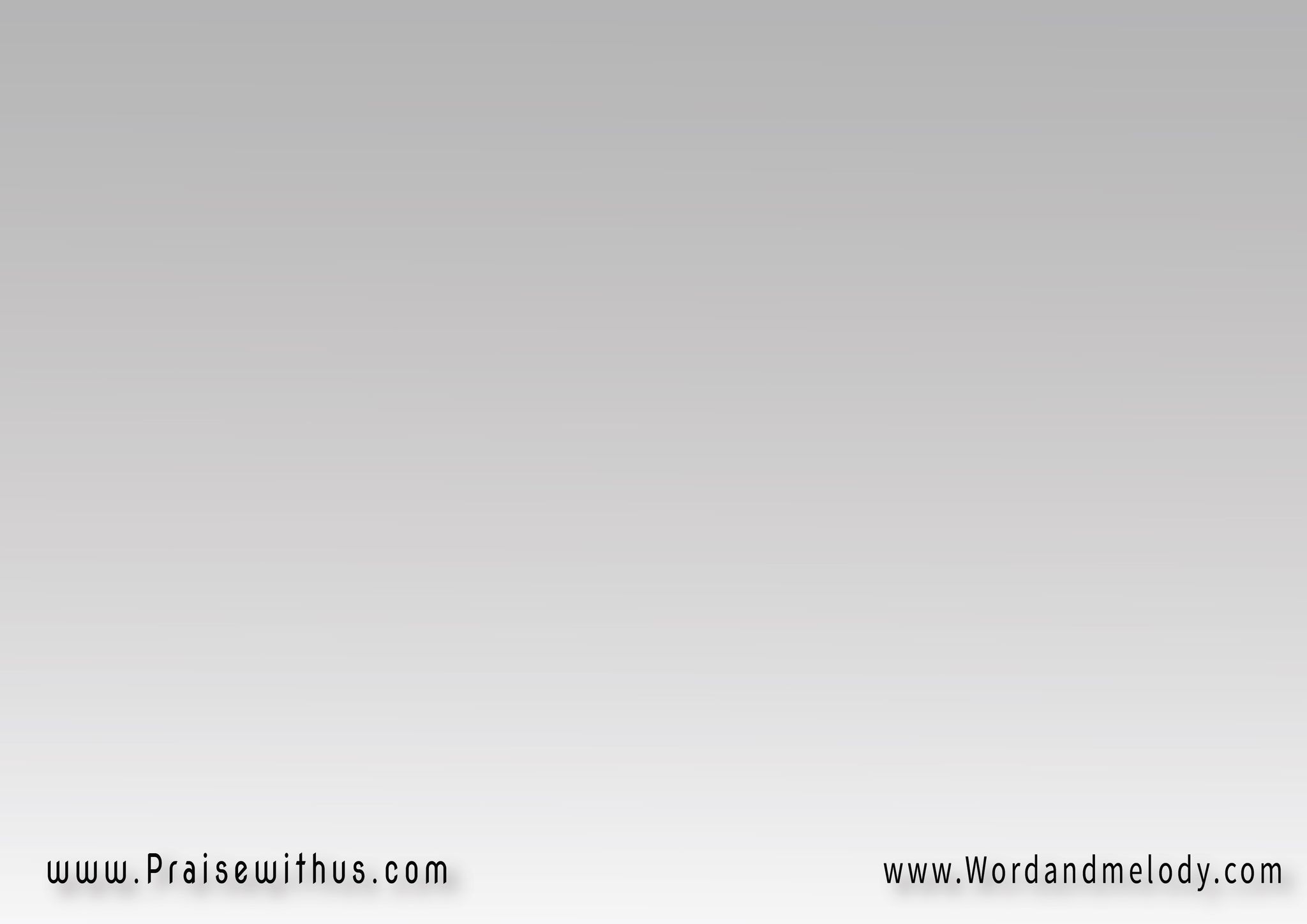 1-
 ربنا اختار الضعفاء غزا بيهم كل المعمورة
ويسوع قال طوبى لبسطاء ودعاء وقلوبهم مكسورة
ومكنش التلاميذ عظماء ولا نبلاء وجُمال الصورة
مكتبش الأناجيل علماء والناس كانت بيهم مبهورة
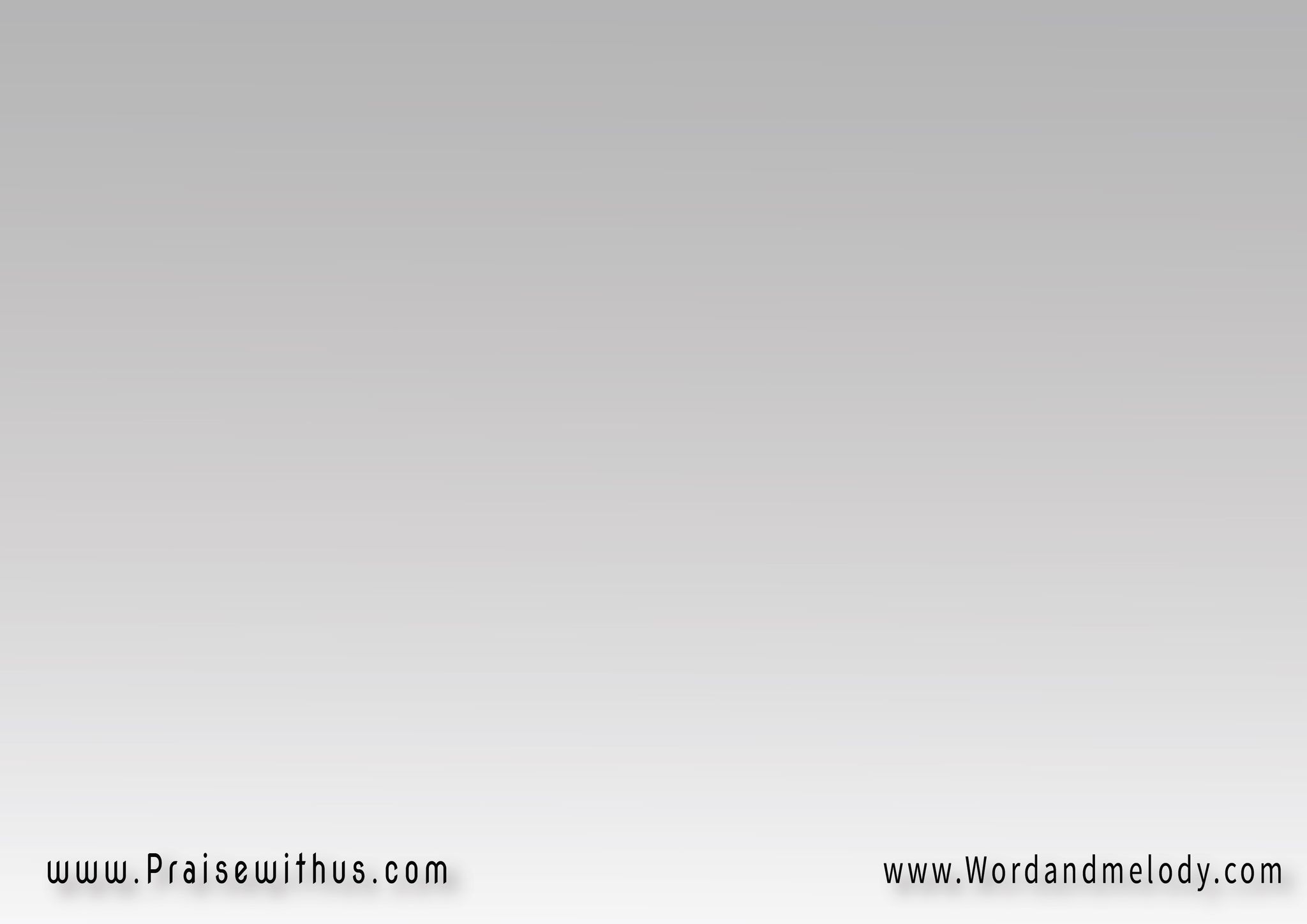 مبيدعيش الشخص الجاهز بيجهِّز المدعــــويـن
باستخدامه لواحد عادى بيبسِّن المجد لمين
وأبطال الإيمان في الكتاب مكنوش شرفاء ولا كاملين
مشيئته يستخدم المزدرى واللي كأنهم مش موجودين
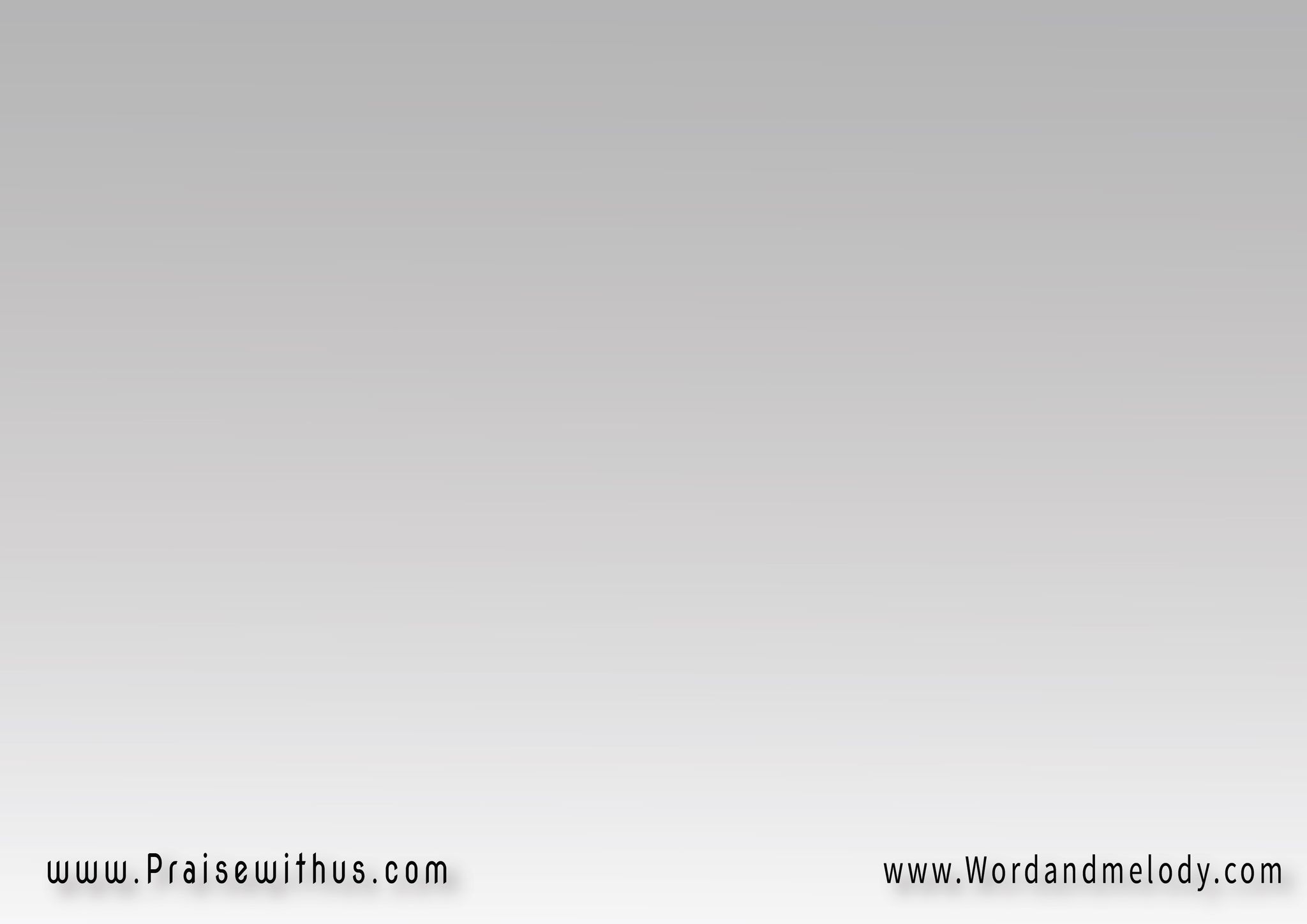 2-
 يعقوب كان كذاب ومخادع ويونان متمـرد مش خاضع
سامرية عايشة حياة فانية و راعوث أرملة ورحاب زانية
متى عشار وشاهد باطل وداود كان يوم زاني وقاتل
ليئة كانت زوجة مكروهة وثامار غـدر بيها اخوها
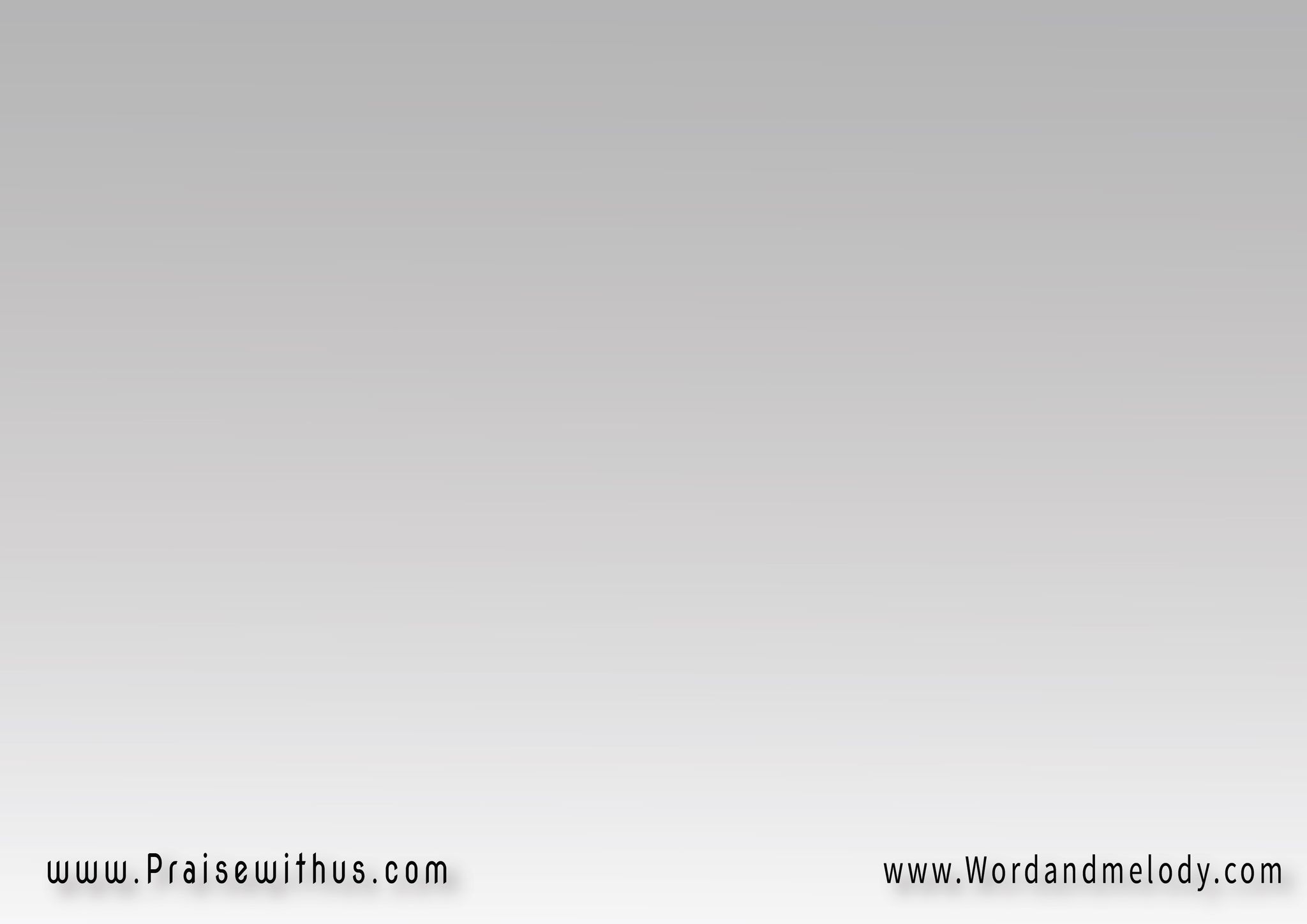 زكريا عجوز إبرام أكبر !تيموثاوس شاب أرميا أصغر!
فينيقية بنتها مسكونة والمجدلية مجنونة!
وإذا كان ربنا بيستخدم اللي زينا يبقى ممكن يستخدم أي شخص
مارس حضوره وأسمع ليه ثق في كلامه بدون فحص
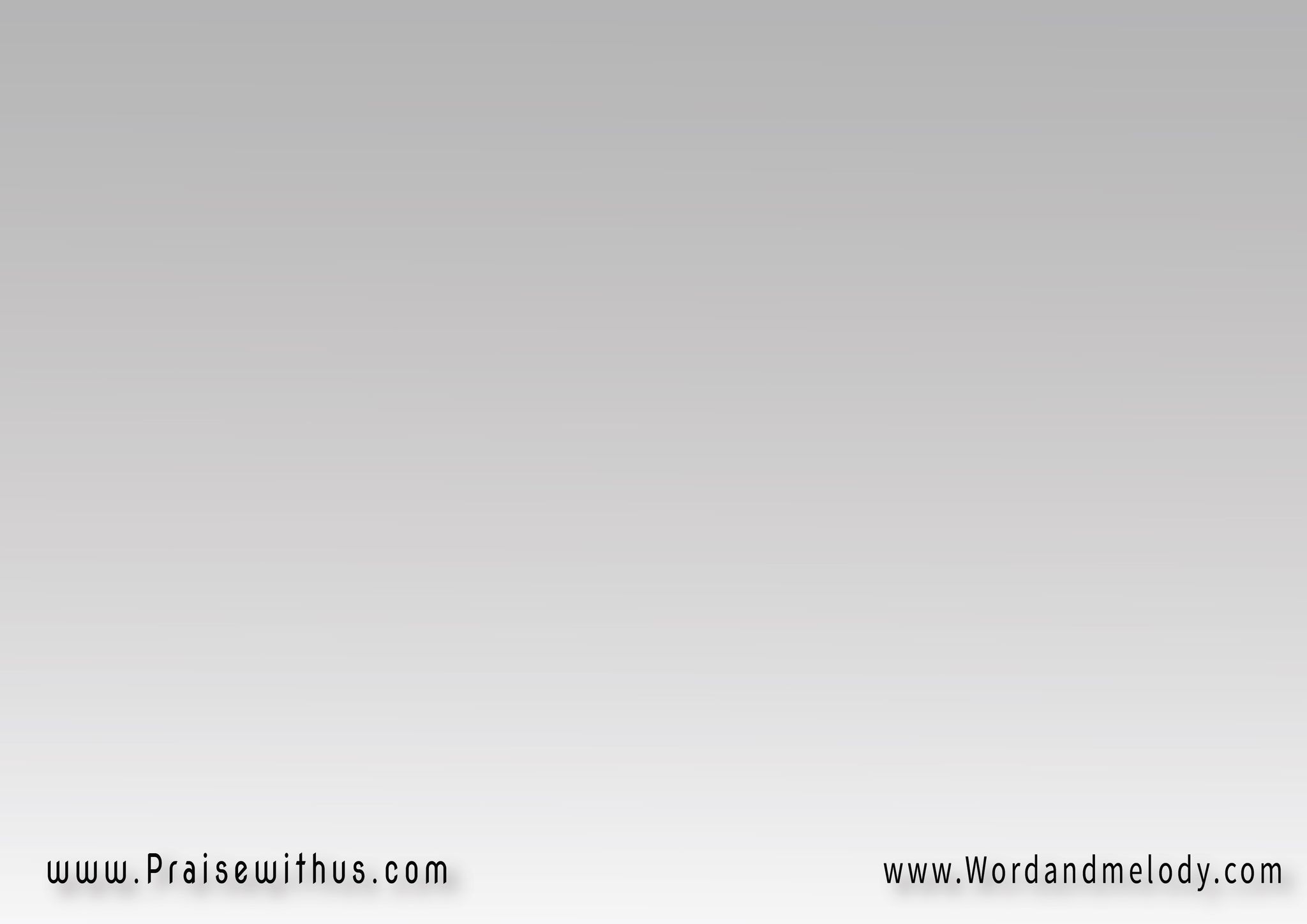 هو كمان عايزك تستمتع وانت بتستخدم مواهبك
أوعى تقلد ولا تنافس دورك فريد والعالم محتاج لك
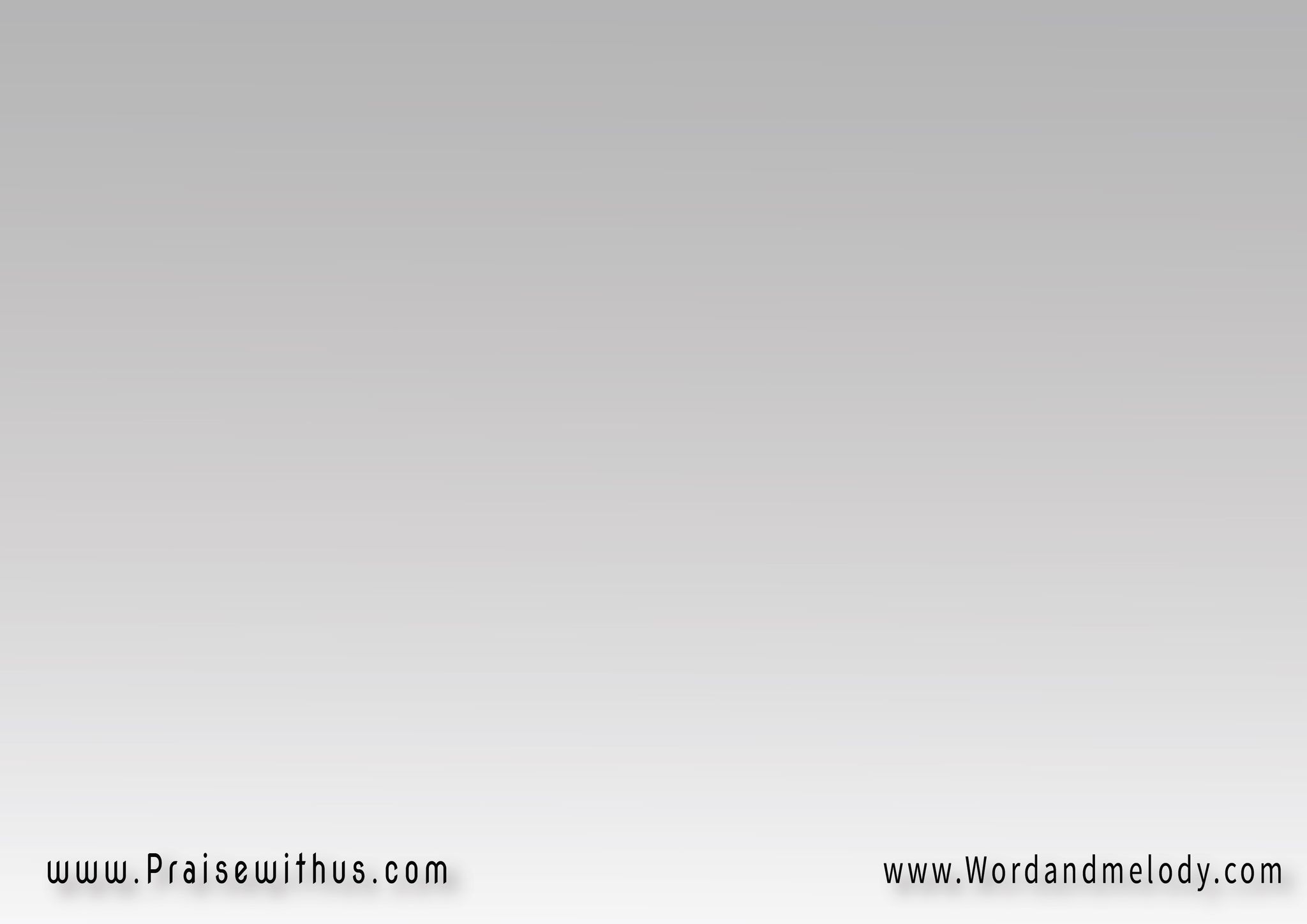 3-
  خليك مبدع مهما كانت كلمات الناس محبطة ليك
خليك أصلي حتى إن ظهرت الفكرة غريبة حتى عليك
يمكن تلقى مديح الناس أو تتقلب الدنيا عليك
اللي يهم إنك تستخدم الوزنة اللي عطاها باريك
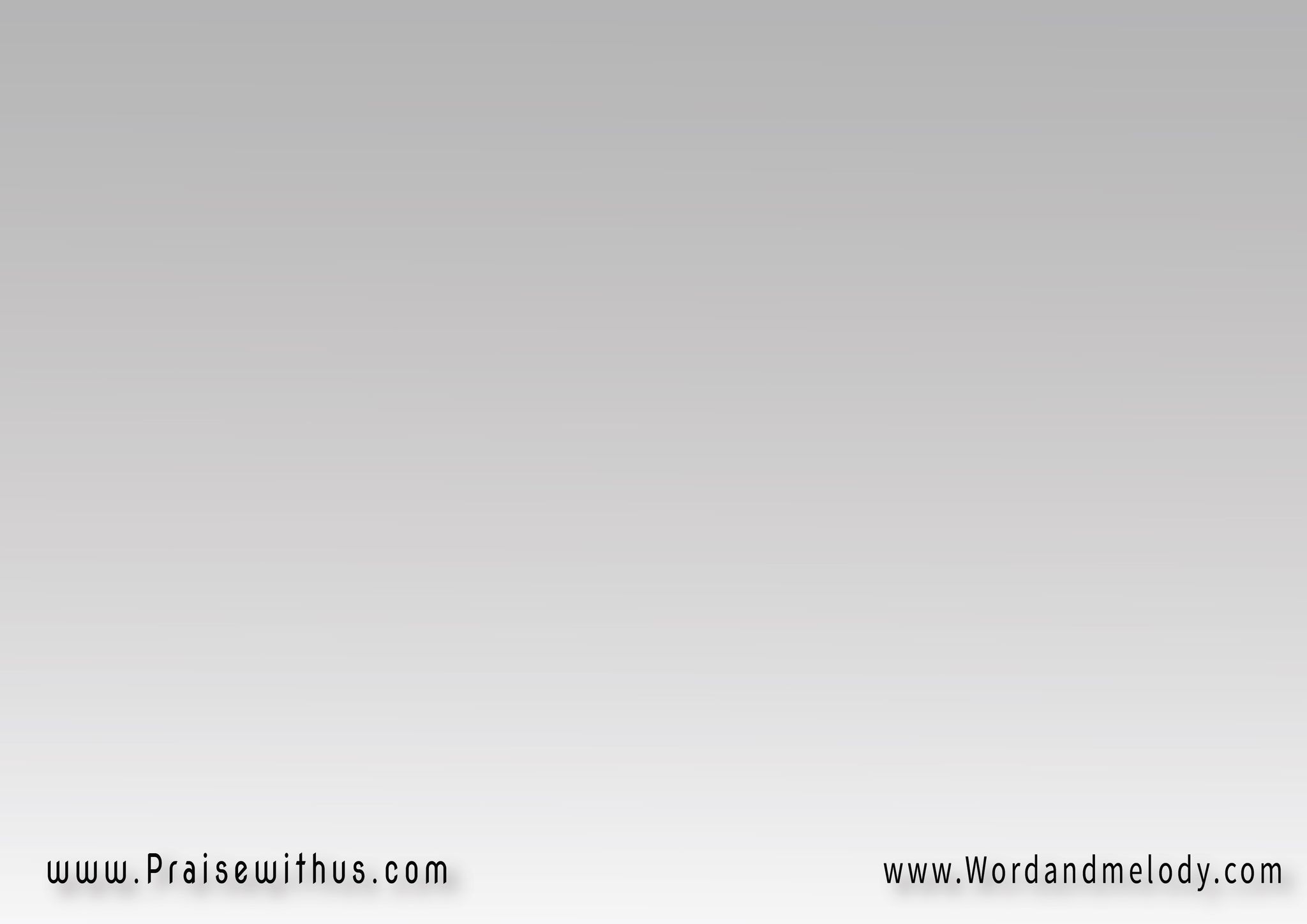 كل اللي عليك إنك تقعد تسمع روحه بيهمس ليك
وتسيبه يحقق بيك خططه يظهِر صورته وقوته فيك
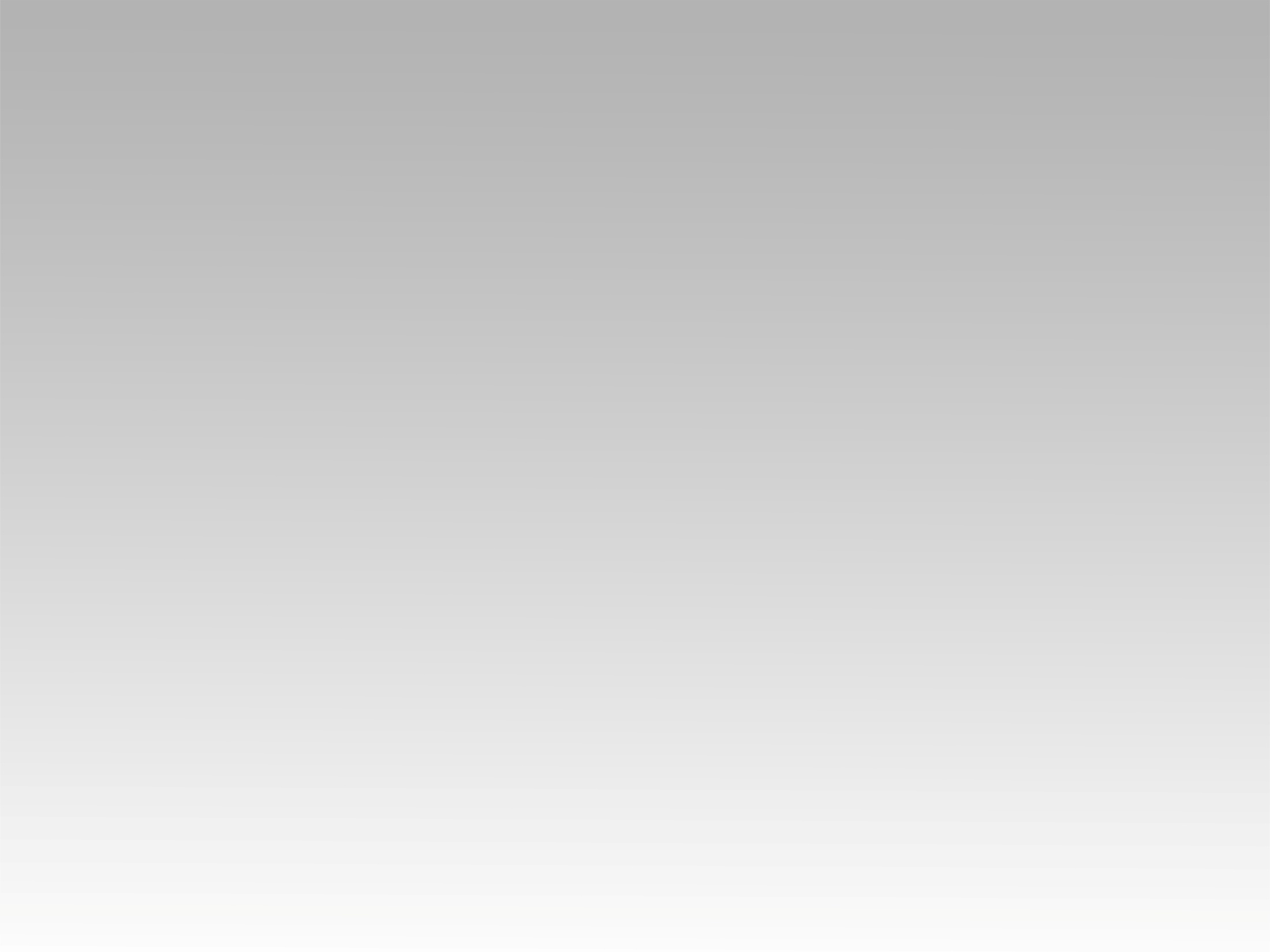 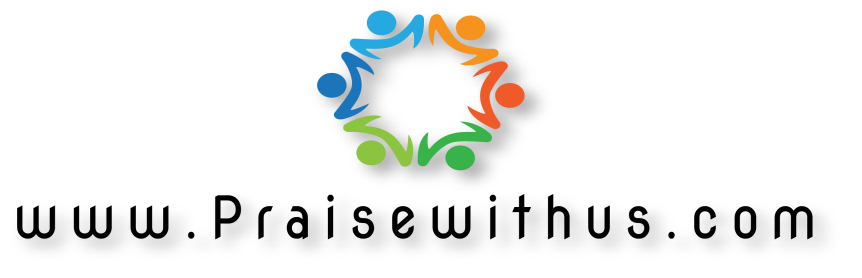